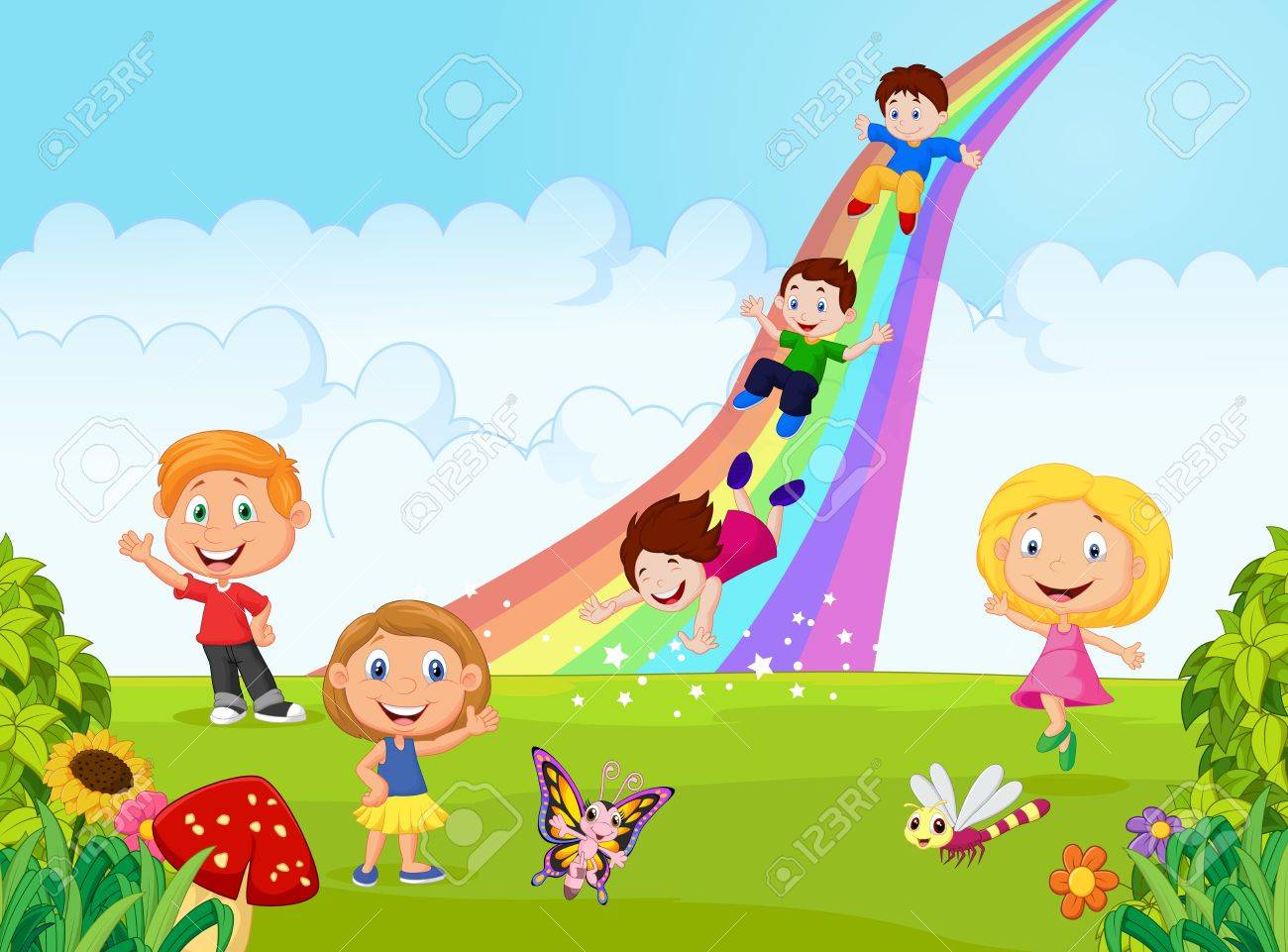 Educadora de Párvulos: Verónica Rodríguez
Kínder y pre Kínder
Escuela Pedro Antonio Tejos
OA 3 Lenguaje verbal
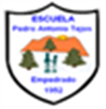 LAS RIMAS
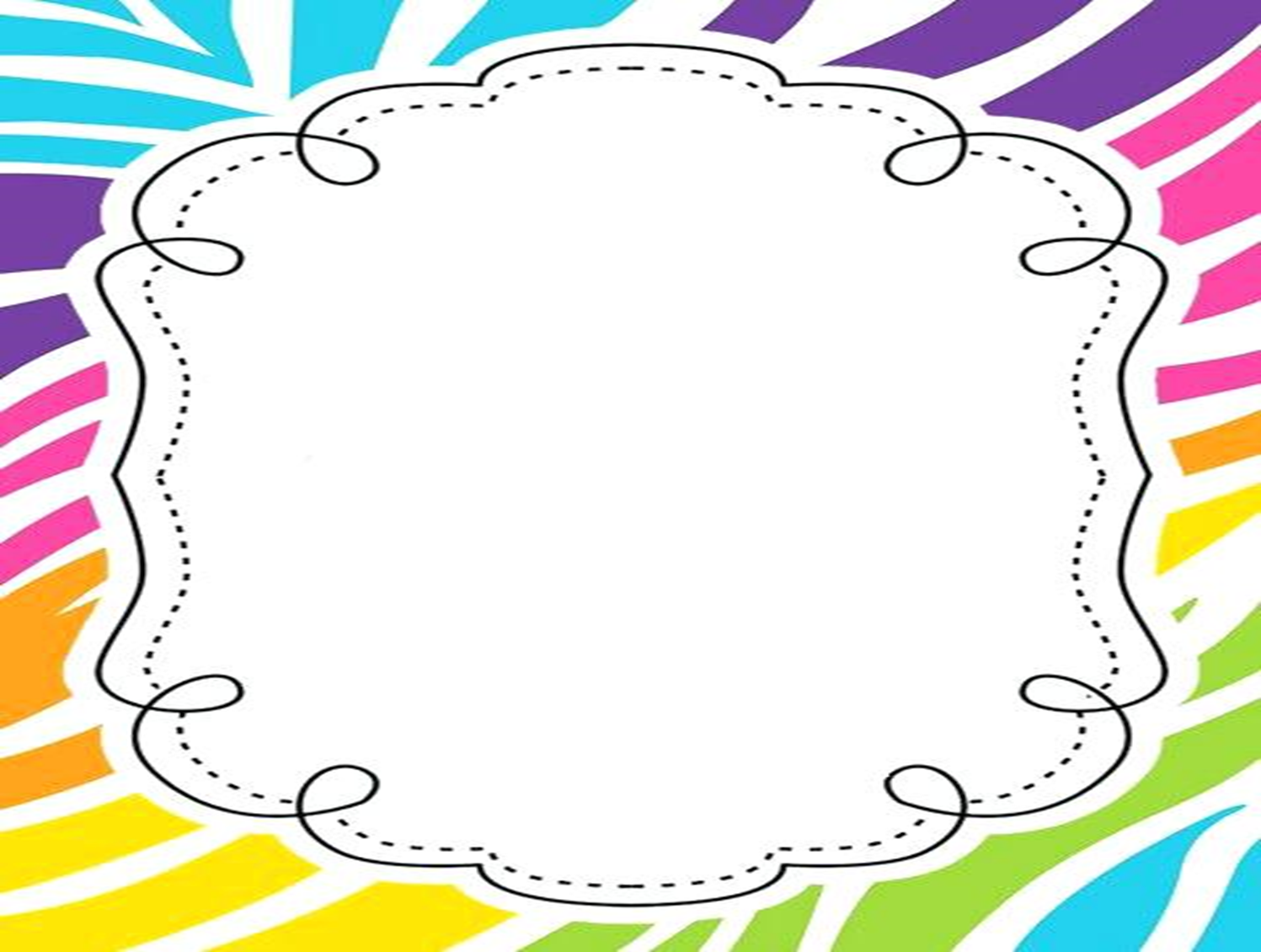 Pincha en cada lámina, para que aparezca el objeto que rima.
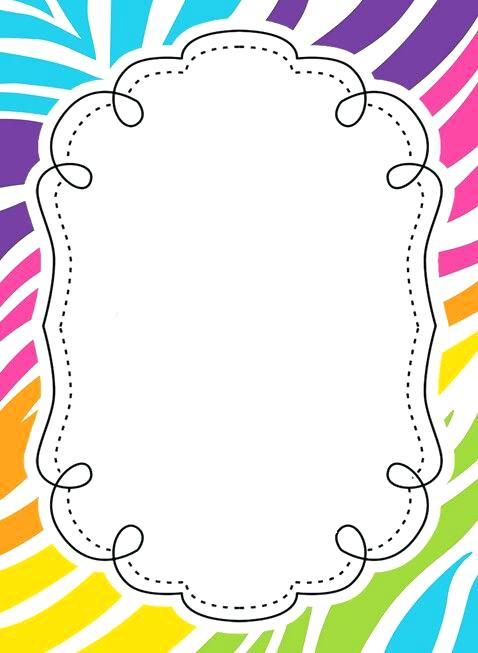 El perrito Martín juega con el...
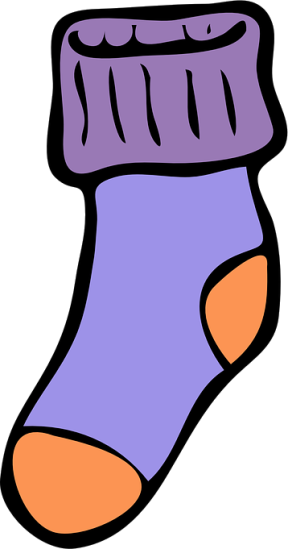 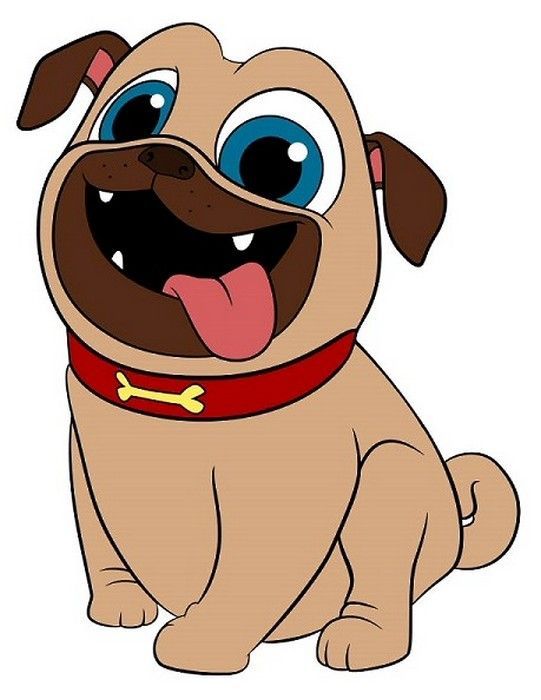 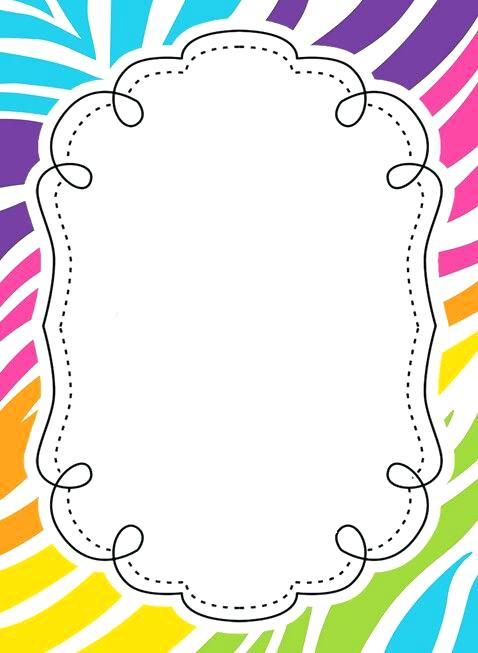 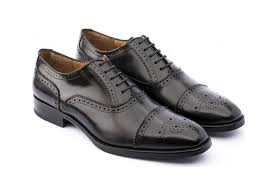 Los locos patos se ponen los...
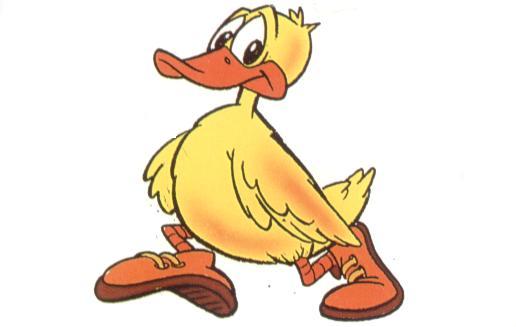 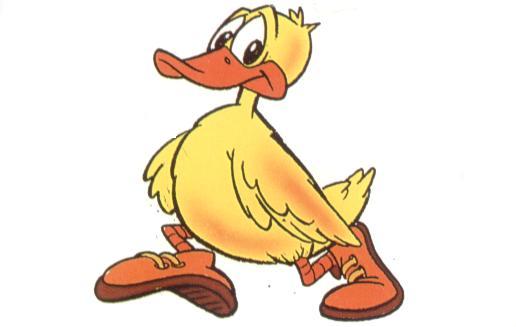 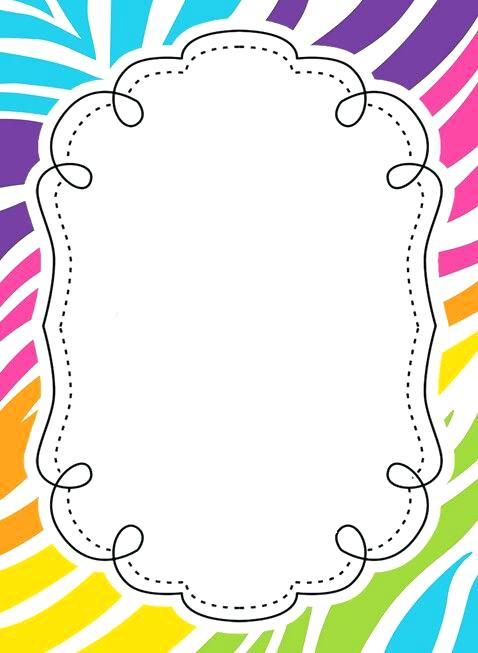 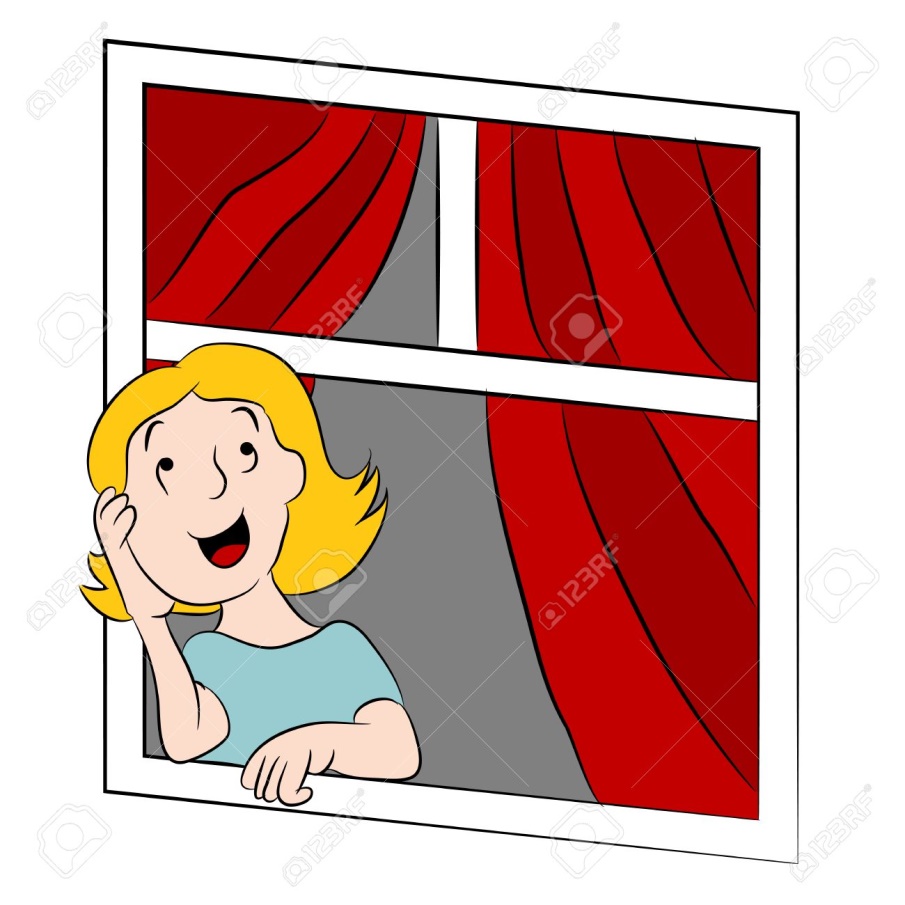 Viviana, mira a su hermana por la ….
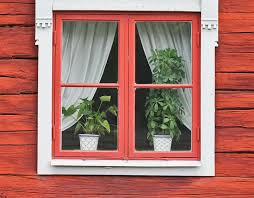 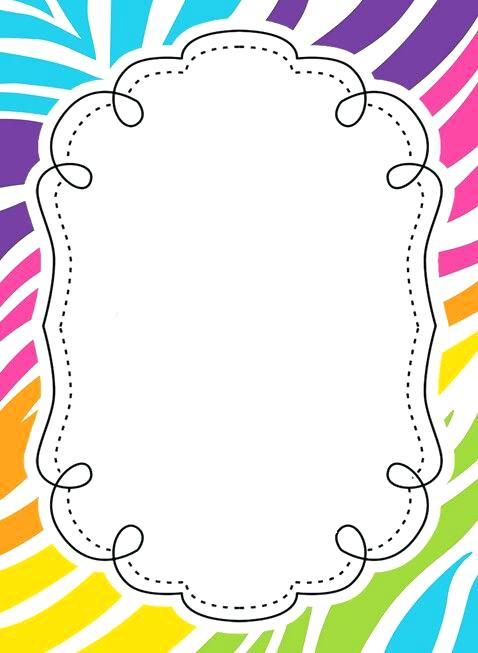 Mi amigo Anacleto come un rico…
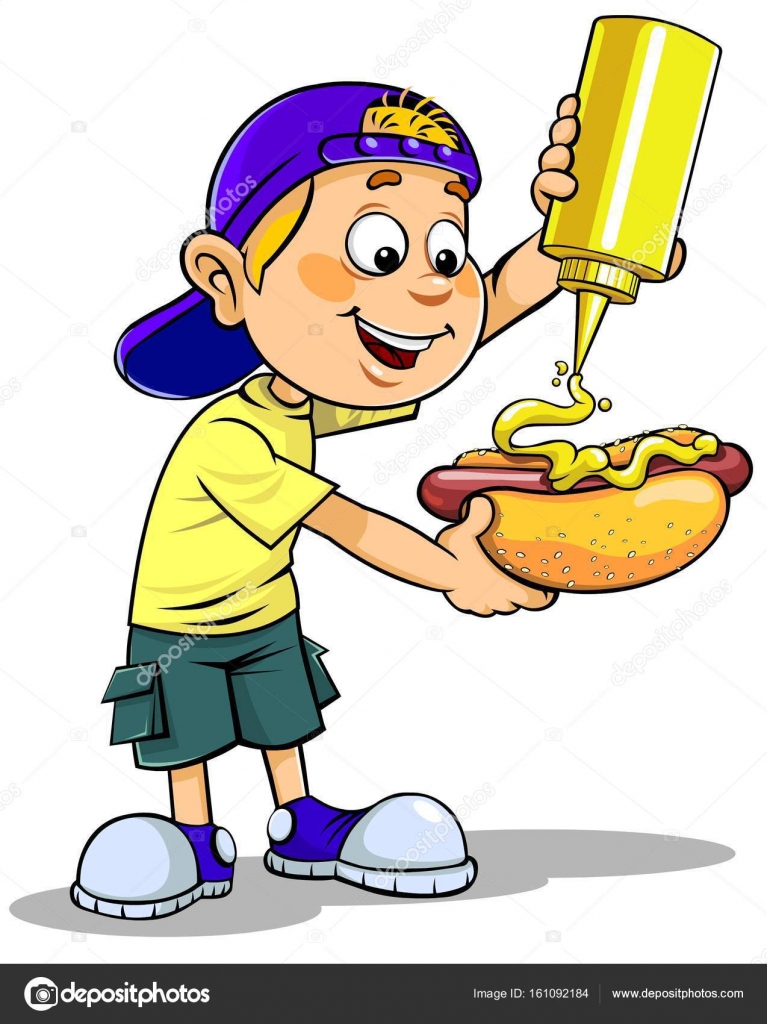 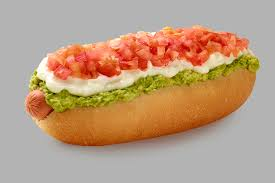 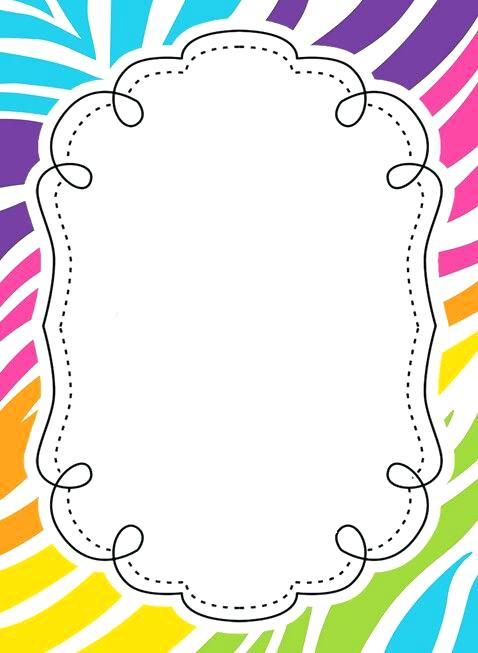 Mi prima Teresa come...
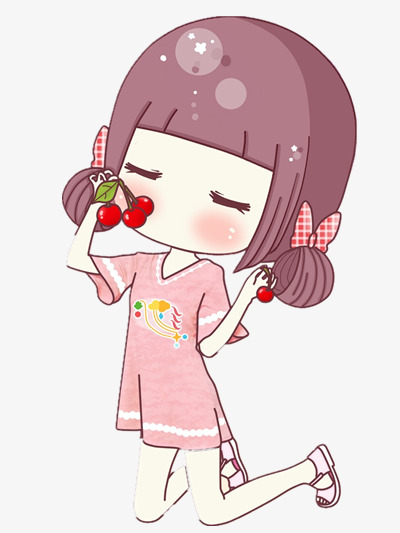 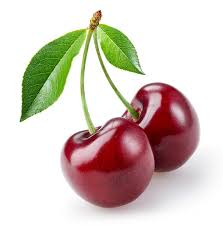 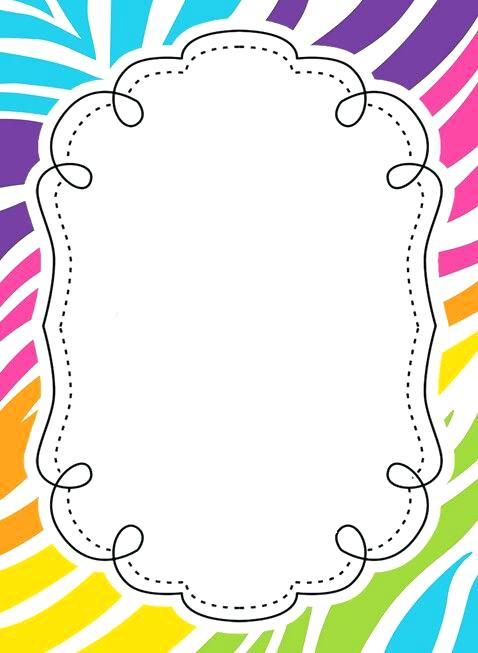 La arañita Anacleta ya no anda en ...
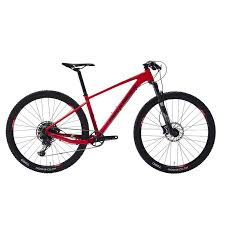 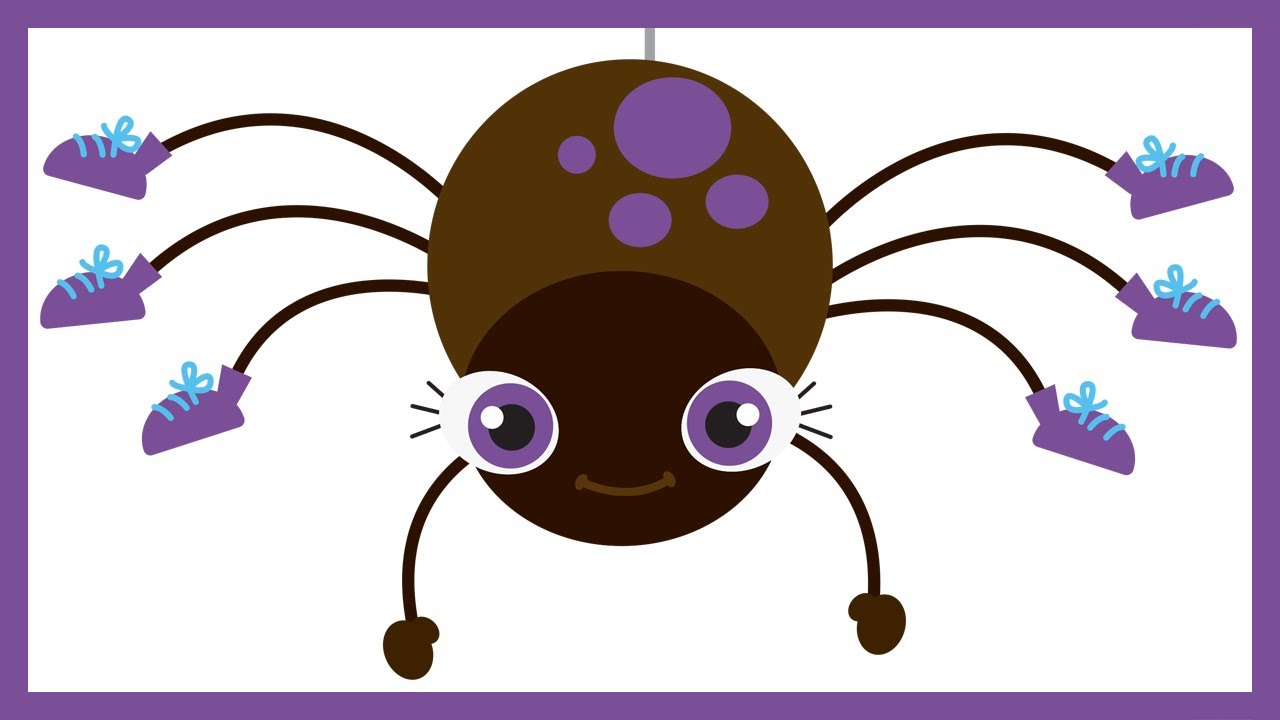 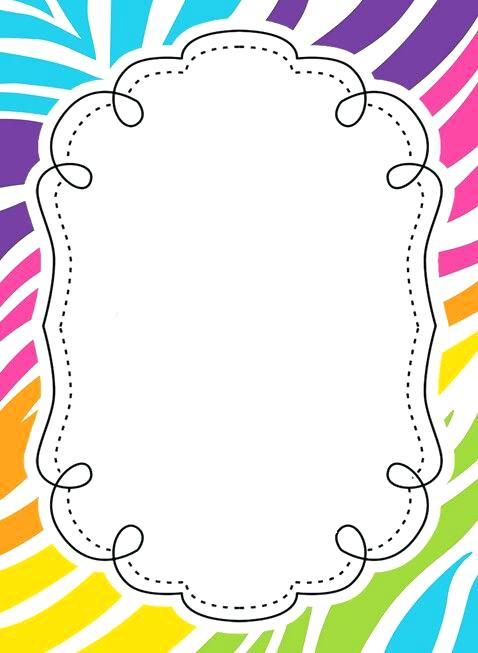 Silvina mi gallina usa zapatos de...
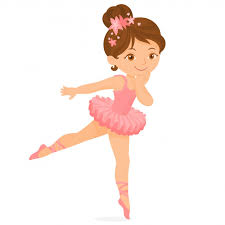 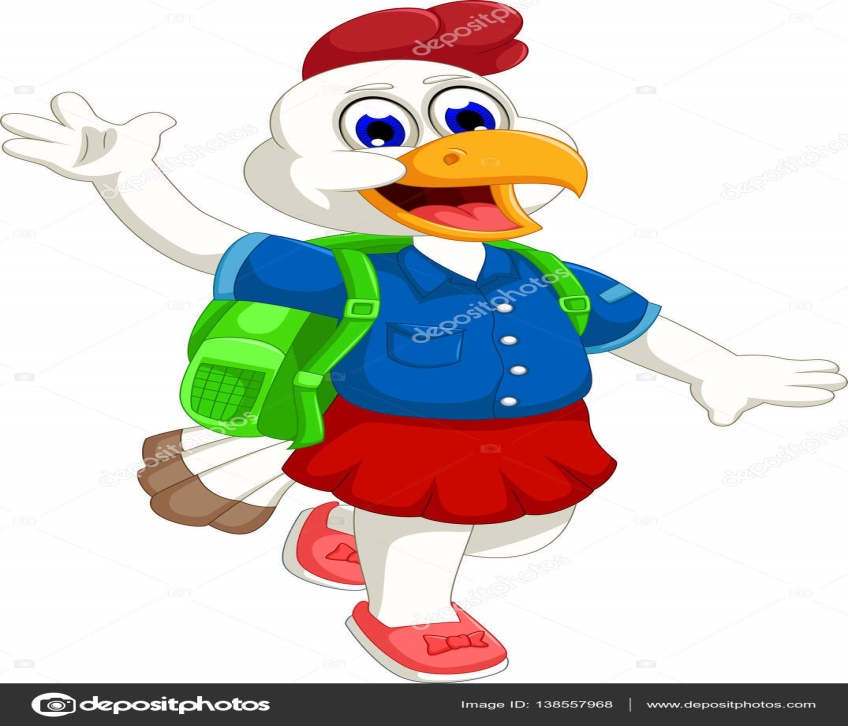 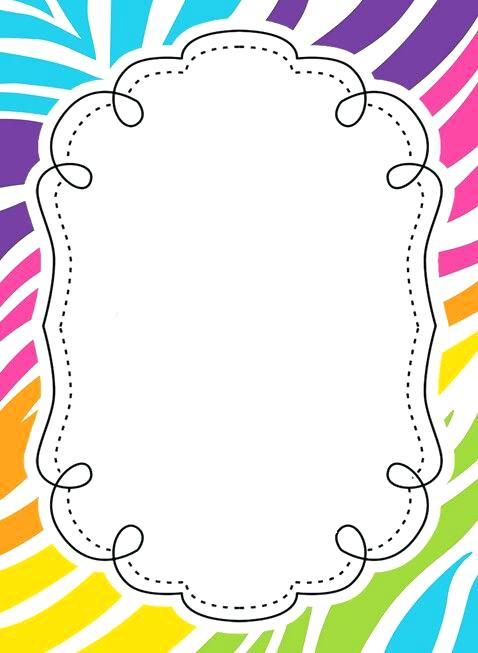 Mi perro travieso no 
Quiere darme el…
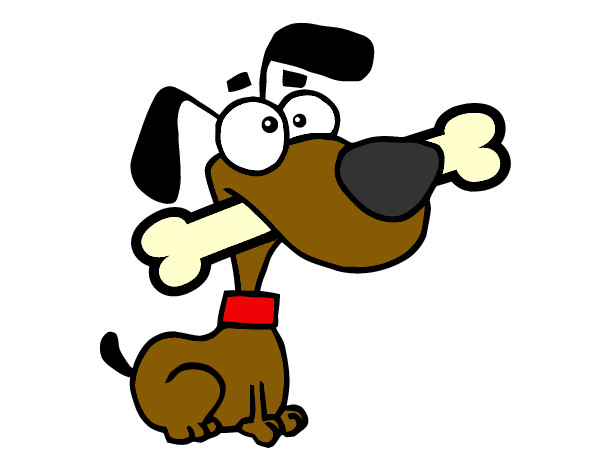 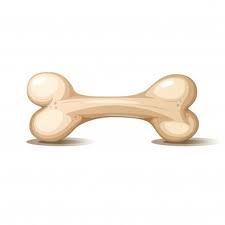 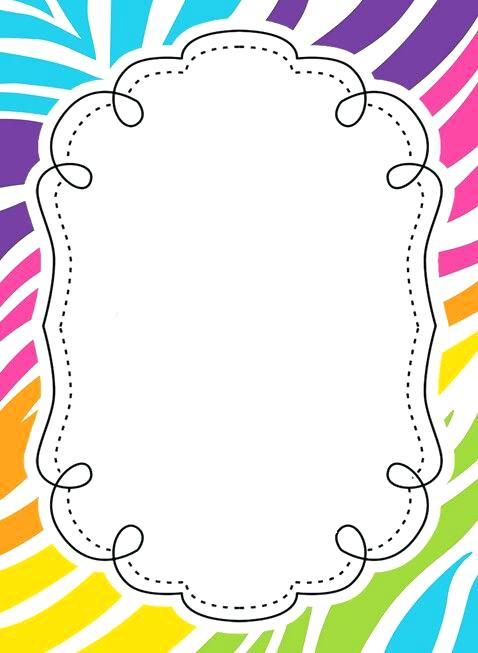 Mi amigo Vicente juega en el...
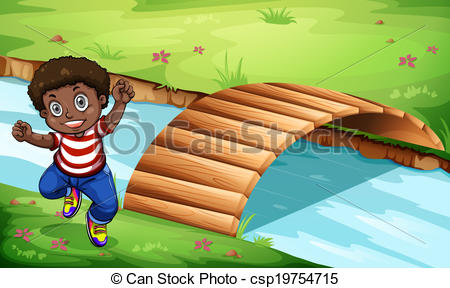 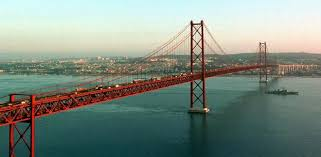